Управление образования администрации МО ГО «Воркута»
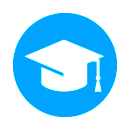 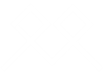 Основные направления профилактической и  коррекционной работы с обучающимися «группы риска» по итогам СПТ в образовательных учреждениях
Директор  
МКУ «Центр ППМ и СП»
Цыганова Г. А .
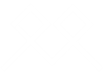 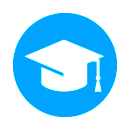 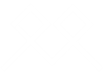 Основные задачи СПТ
Диагностика рисков аддиктивного поведения, а также иных форм рискового поведения обучающихся.
Организация адресной и системной помощи обучающимся.
Формирование контингента обучающихся, направляемых на профилактические медицинские осмотры.
Определение направленности и содержания индивидуальных и групповых профилактических программ.
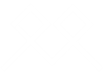 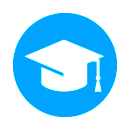 Основные направления профилактической работы:
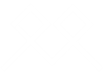 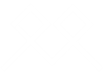 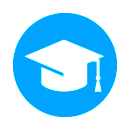 Основные направления профилактической работы:
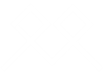 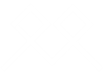 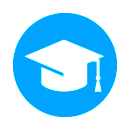 Основные направления профилактической работы:
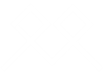 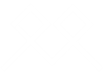 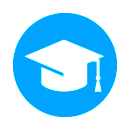 Организация комплексной профилактической деятельности осуществляется командой:
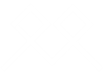 Руководители ОО
Специалисты социально-психологической службы
Педагоги дополнительного образования
Заместители директора по ВР
Классные руководители
Воспитатели
Учителя предметники
Советники директора по воспитанию
Общественные организации
Взаимодействие ОО с медучреждениями, оказывающими психиатрическую помощь (Приказ Минздрав России от 14.10.2022.г. № 668н «Об утверждении порядка оказания медицинской помощи при психических расстройствах и расстройствах поведения»).
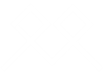 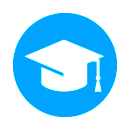 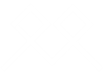 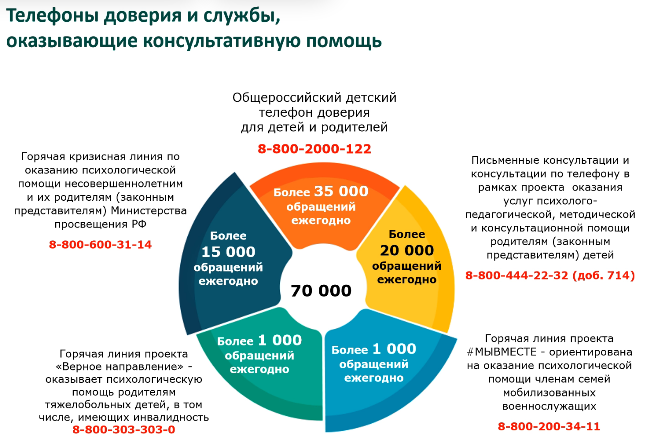 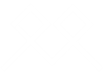 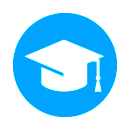 Плановые мероприятия на 2023-2024 учебный год
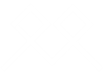 Тематические профилактические месячники, направленные на формирование здоровьесберегающего психологически комфортного пространства в образовательной организации, организацию позитивной профилактики девиантного поведения
Онлайн-школы для родителей «Время знать»,
 посвященные теме буллинга

(Региональный центр информационной безопасности 
Детей и молодежи ГАУ РК «РИЦОКО»)
Реализация программы «Медиативные техники в работе с участниками образовательных отношений» для педагогических работников.
(ГОУ РК «Республиканский центр образования»)
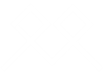 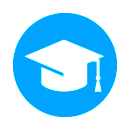 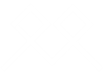 «Профилактика буллинга и рисков суицидального поведения обучающихся»
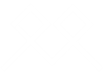 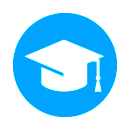 «Сектор кризисной психологии» МКУ «ЦППМиСП»
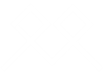 1. За период работы с сентября по декабрь 2023г. поступило — 43 обращения, из них 3 (буллинг)
19 обращений от родителей (законных представителей)
23 несовершеннолетним воспитанникам и обучающимся оказана психологическая помощь
1 обращение МОУ «СОШ  № 26»
2. Проведено 110 консультаций

3. На психолого-педагогическом сопровождении находились 14 обучающихся

4. В настоящее время 9 обучающихся получают психологическую помощь
5. 3 обращения в управление образования по факту буллинга со стороны учителей.
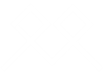 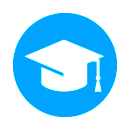 Анализ запросов
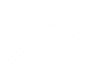 детские страхи
воровство
проблемы адаптации к образовательному процессу и учреждению
попытка совершения суицида с последствиями для здоровья
буллинг
проблемы в поведении, как в семье, так и в ОО
бродяжничество
логоневроз
трудности во взаимоотношениях с педагогам
самоповреждающее поведение, невроз навязчивых движений
конфликт между родителями в состоянии развода, с вовлечением несовершеннолетних детей
проблемы  детско-родительских отношений
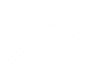 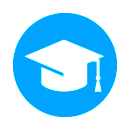 Психологическое консультирование
 и  сопровождение семей
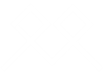 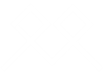 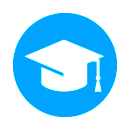 Анализ диагностических исследований родителей
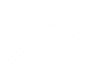 Не удовлетворены базовые потребности ребенка в семье, такие как:
потребность в безопасности

потребность в любви и принадлежности

потребность в уважении

потребность  в самореализации
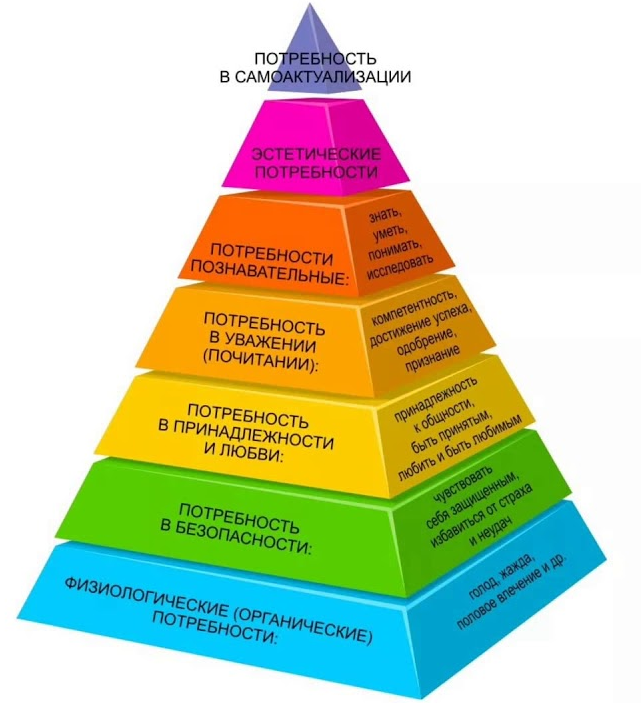 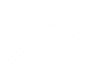 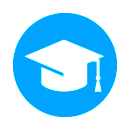 Причины проявления детьми различных форм отклоняющегося поведения:
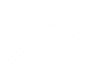 Воспитательная неуверенность родителя
Моральное давление и угрозы физических расправ со стороны родителей
Гиперопека
Предпочтение в подростке детских качеств
Вынесение конфликта между супругами в сферу воспитания
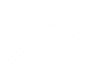 ТРАВЛЯ (БУЛЛИНГ)
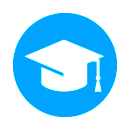 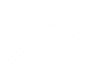 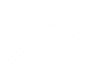 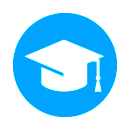 Причины буллинга
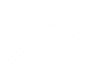 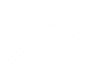 9
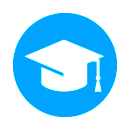 Маркеры травли (буллинга)
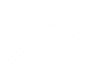 1. Нежелание ребенка ходить в школу 
2. Нежелание разговаривать о школе 
3. Соматические проявления страха 
4. Снижение успеваемости 
5. Заниженная самооценка ребенка («я ничтожество», «я не достоин счастья», «моя жизнь ужасна»).
6. Суицидальные мысли и попытки.
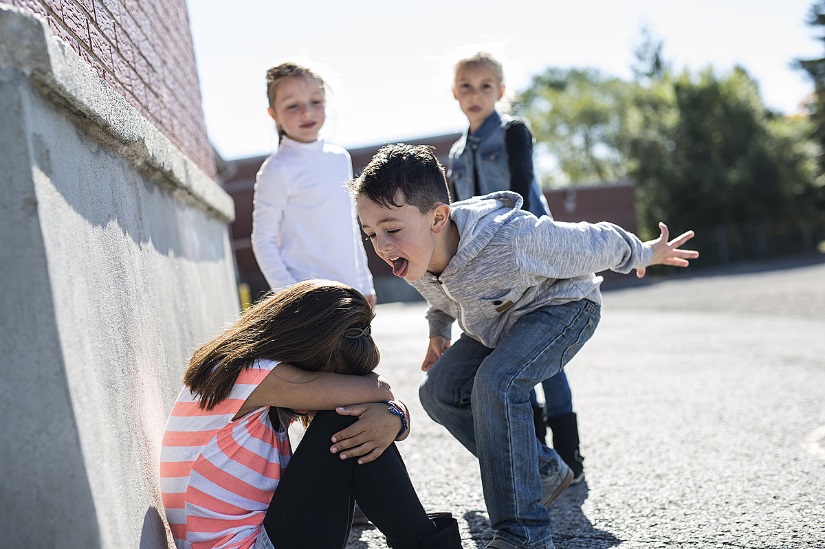 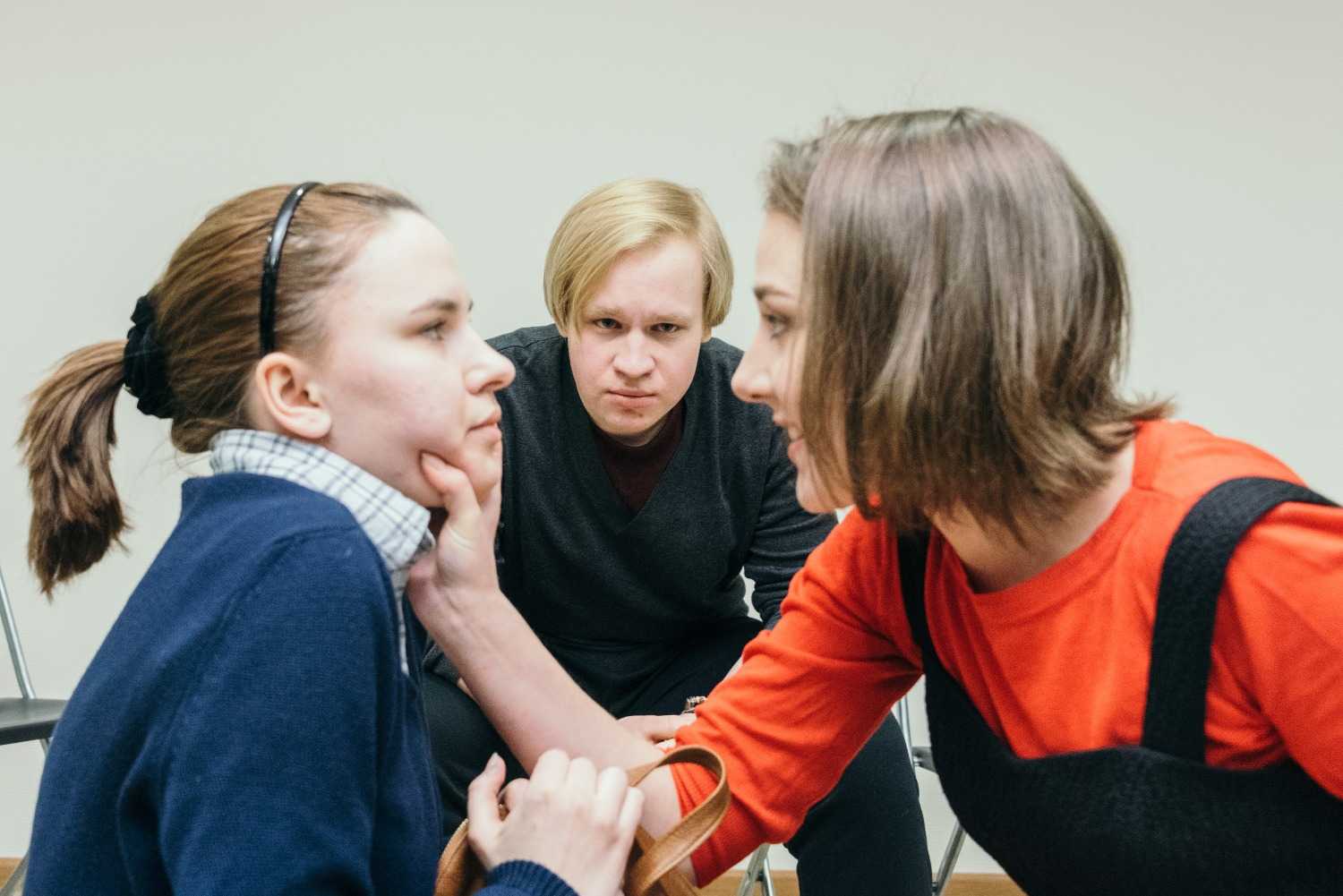 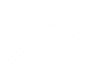 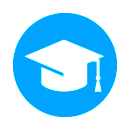 Виды травли (буллинга):
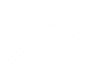 Эмоциональная 
(насмешки, угрозы, критика, присвоение обидных прозвищ и кличек, распространение сплетен и слухов, бойкот, избегание и т.д.)
Физическая
 (шлепки, удары, щипки, пощечины, толчки, пинки, избиение и т.д.)
Экономическая 
(отнятие и порча личных вещей жертвы, отбирание денег и вымогательство, повреждение имущества, принуждение к воровству чужого имущества с целью возложения вины исключительно на жертву буллинга и т.д.)
Сексуальная (совращение жертвы буллером для получения выгоды или удовлетворения собственных сексуальных потребностей, подглядывание за жертвой и др.)
Кибербуллинг (систематические анонимные звонки и/или сообщения с оскорблениями и угрозами, съемки компрометирующих фотографий и видеороликов и/или их последующая публикация в социальных сетях, отправление анонимных угроз или оскорблений в общем чате, создание групп для намеренного игнорирования жертвы, рассылка негативных электронных писем, взлом аккаунтов жертвы в социальных сетях, написание обидных комментариев под фотографиями или видеороликами, создание фальшивого профиля в социальных сетях для третирования жертвы и т.д.).
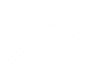 Цели и стратегии по разрешению
 ситуаций буллинга
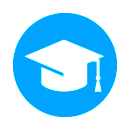 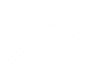 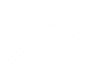 10
Цели и стратегии по разрешению
 ситуаций буллинга
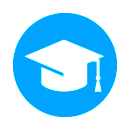 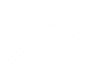 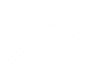 Цели и стратегии по разрешению ситуаций буллинга
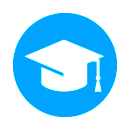 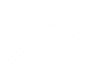 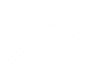 11
Цели и стратегии по разрешению ситуаций буллинга
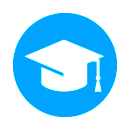 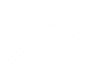 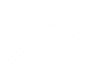 11
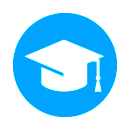 Маркеры суицидального поведения
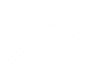 Фразы типа «все надоело», «ненавижу всех и себя», «пора положить всему конец», «когда все это кончится», «так жить невозможно»
вопросы «А что бы ты делал, если бы меня не стало?»
утрата интереса к любимым занятиям, снижение активности, апатия, безволие;
пренебрежение собственным видом, неряшливость;
появление тяги к уединению, отдаление от близких людей;
 резкие перепады настроения, неадекватная реакция на слова, беспричинные слезы, медленная и маловыразительная речь;
внезапное снижение успеваемости и рассеянность;
плохое поведение в школе, прогулы, нарушения дисциплины;
 склонность к риску и неоправданным и опрометчивым поступкам;
проблемы со здоровьем: потеря аппетита, плохое самочувствие, бессонница, кошмары во сне;
безразличное расставание с вещами или деньгами, раздаривание их;
стремление привести дела в порядок, подвести итоги, просить прощение за все, что было;
самообвинения или наоборот - признание в зависимости от других;
шутки и иронические высказывания либо философские размышления на тему смерти
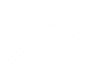 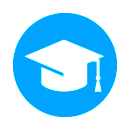 Как помочь?
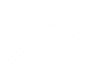 Внимательно выслушайте подростка. Приложите все усилия, чтобы понять проблему, скрытую за словами.
Оцените серьезность намерений и чувств ребенка.
Оцените глубину эмоционального кризиса. Если человек, недавно находившийся в состоянии депрессии, вдруг начинает бурную, неустанную деятельность, такое поведение также может служить основанием для тревоги.
Внимательно отнеситесь ко всем, даже самым незначительным обидам и жалобам. 
Постарайтесь аккуратно спросить, не думают ли он или она о самоубийстве. 
Поддерживайте его и будьте настойчивы. Человеку в состоянии душевного кризиса нужны строгие и утвердительные указания.
Убедите его в том, что он сделал верный шаг, приняв вашу помощь. Осознание вашей компетентности, заинтересованности в его судьбе и готовности помочь дадут ему эмоциональную опору.
Следует принять во внимание и другие возможные источники помощи: друзей, семью, врачей, священников, к которым можно обратиться. Обсудить с ним работу служб, которые могут оказать помощь в ситуации, сопряженной с риском для жизни; записать соответствующие номера телефонов; записать свои рабочие номера телефонов, а также номера телефонов людей, которым родители сами доверяют.
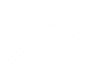 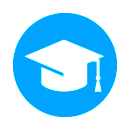 Алгоритм взаимодействия
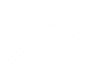 Формирование запроса образовательной организации в МКУ «Центр психолого-педагогической, медицинской и социальной помощи» г. Воркуты с указанием кризисной ситуации
Отправка запроса в МКУ «Центр психолого-педагогической, медицинской и социальной помощи» г. Воркуты по электронной почте: pmpkvorkuta@mail.ru (защищенный файл)
Ранжирование случая по степени оказания экстренной помощи
Оказание экстренной/неотложной помощи
Сопровождение в посткризисной ситуации
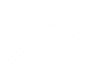 7
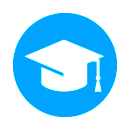 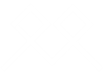 БЛАГОДАРЮ ЗА ВНИМАНИЕ!
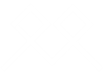